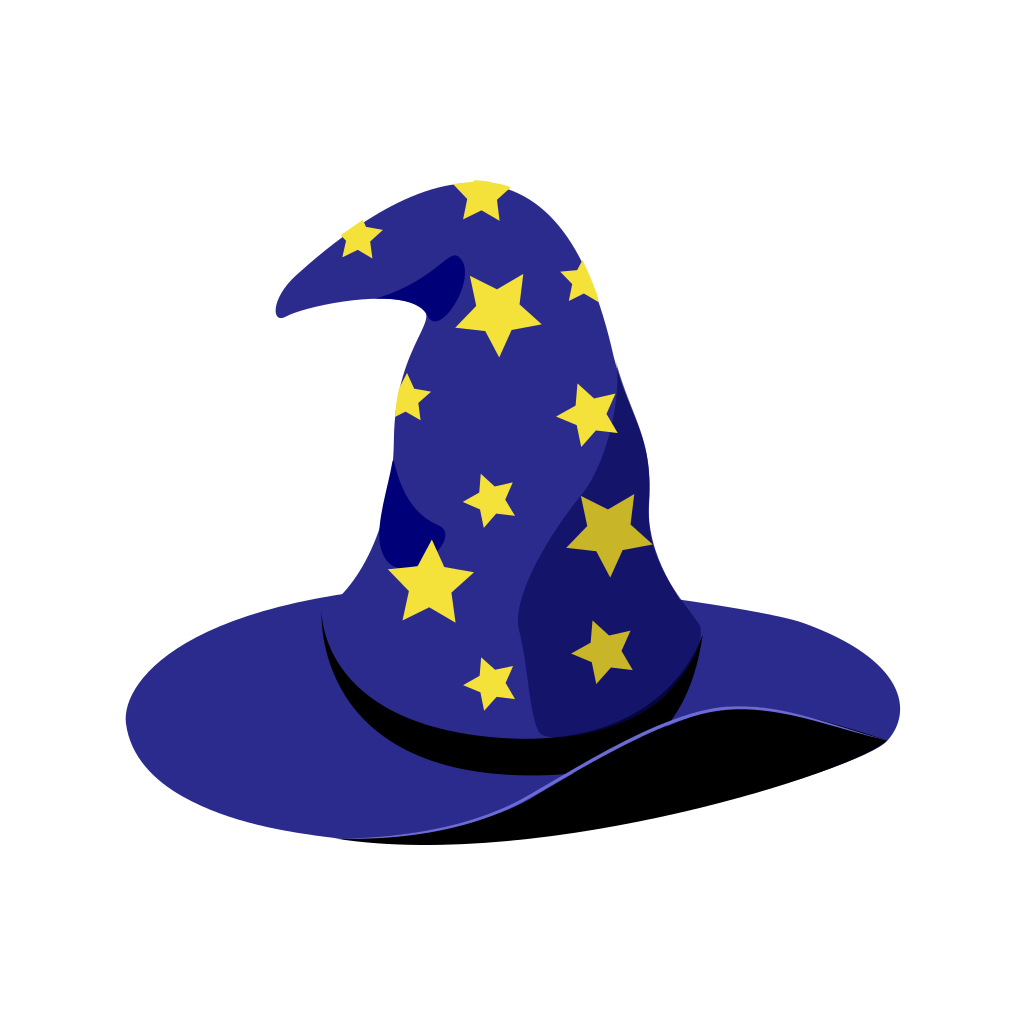 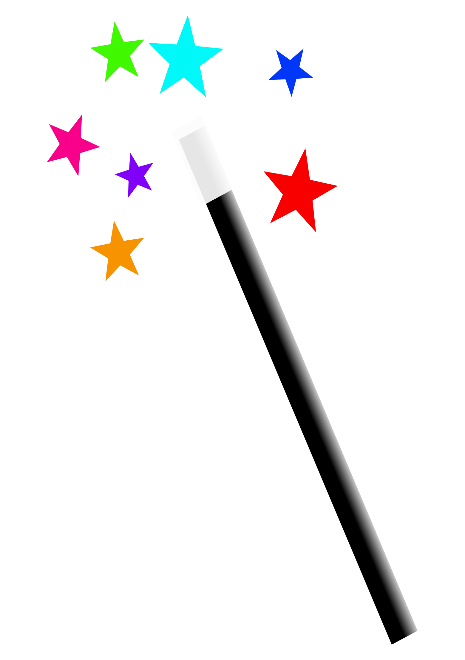 Finesse
John Grossmann
Co Front Range Bridge
Sources of Extra Tricks
Ruff losers
  Promotion
  Length
  Finesse
  End play
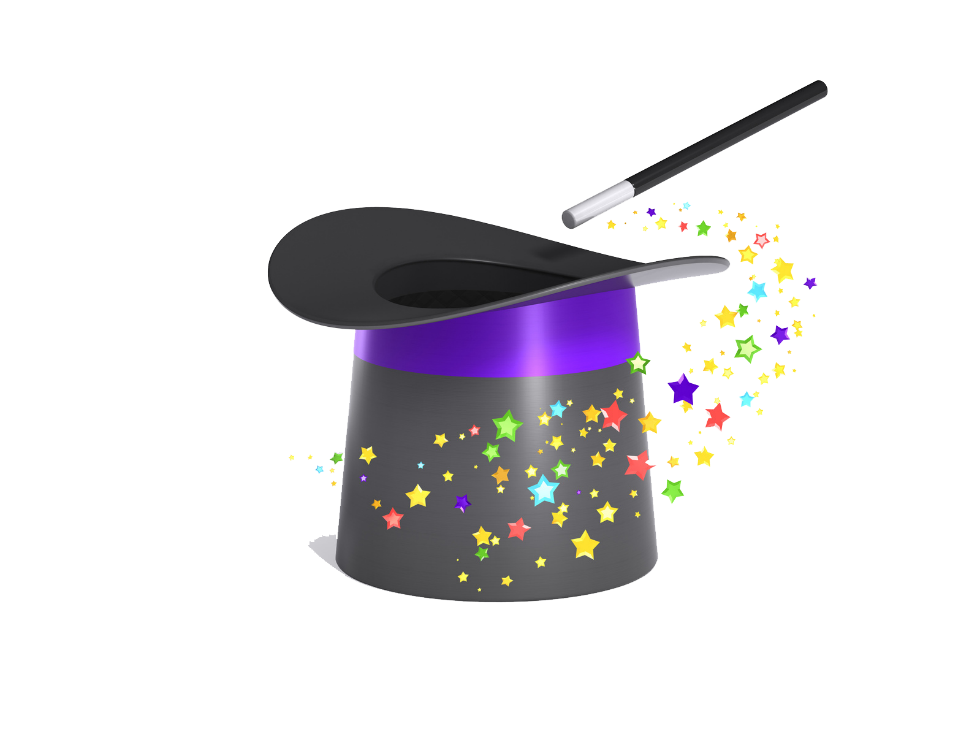 2
Definition
A method of playing your cards to win a trick with a card lower than your opponent’s highest card! 
 
You seek to take advantage of favorably placed honors.
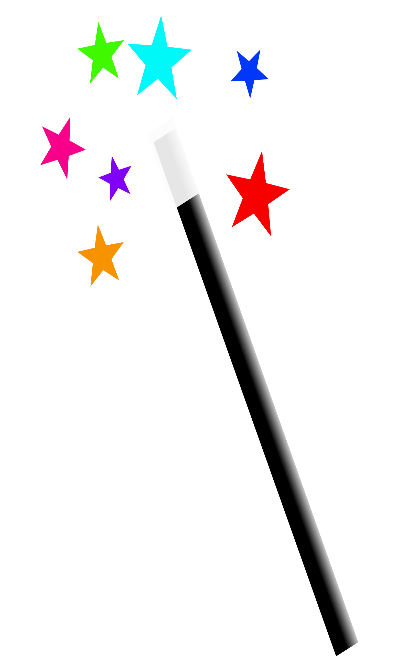 3
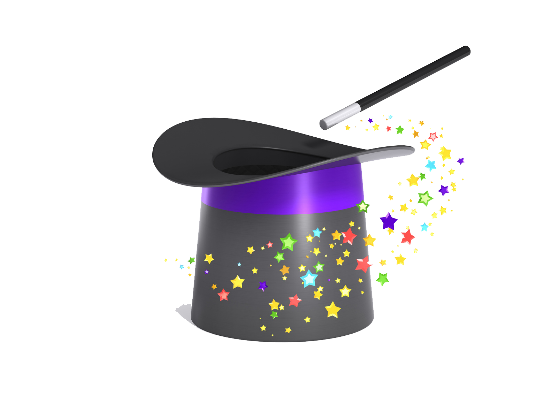 Key Question
Trick one planning! 
 
How many tricks do your need?

“Take All Your Chances”  Eddie Kantor
4
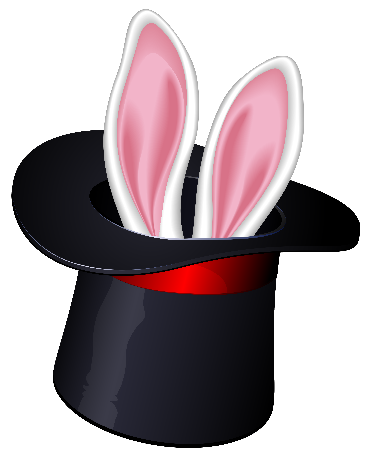 Basic Finesse
A Q            x x            Lead to Queen 50/50
K Q x         x x x         Lead to K, repeat to Q
K x             x x            Lead to King, 50/50
Q x x          A x x        Cash ace, lead to Queen
K J x          A x x        Cash ace, lead to Jack
5
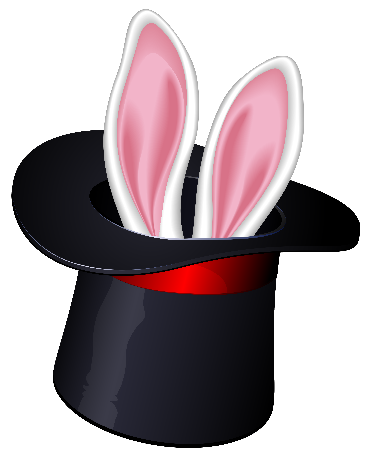 Double Finesse
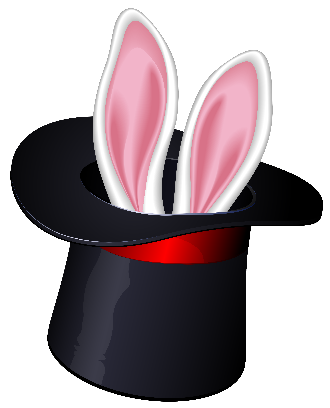 A J T x x        x x x            
                                    Lead to Jack
                                    Cross back and lead to T
A Q T              x x x       
                                     Lead to Ten, return and
                                     Lead to Queen
6
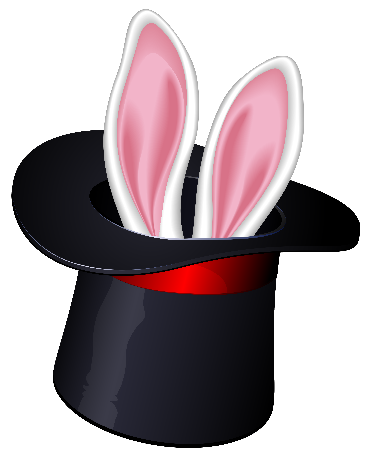 High CardFinesse
A x x        Q J T            
                                     Lead Q then J then Ten
                                     Duck unless King shows

A J x x     Q T 9 x       
                                     Lead Queen, then T, then 9
                                     Duck unless King shows
7
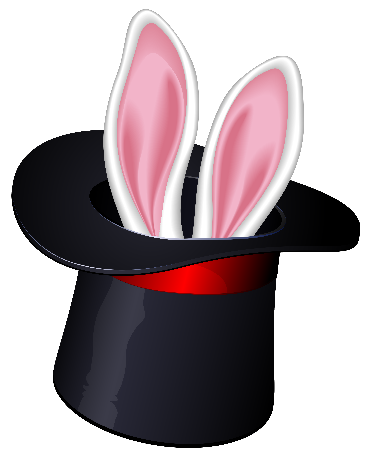 Two WayFinesse
A T x        K J x                                    
K T 9 x     A J x x       
                                     Does the bidding or 
                                     cards give a clue?
                                     Try to get opponents to
                                     break this suit.
8
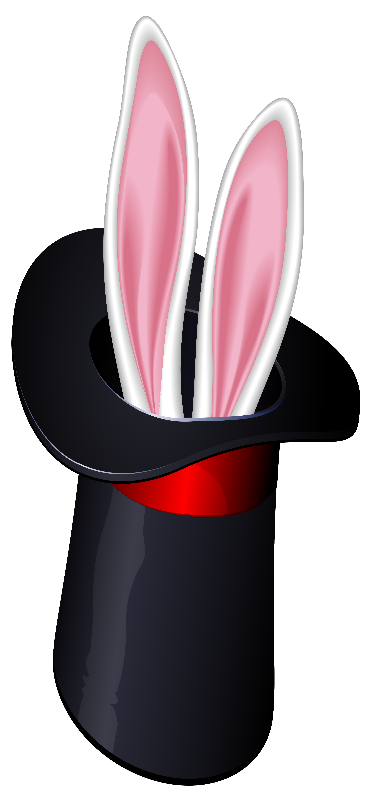 DeepFinesse
A Q 9        x x x                                   
       
        If you need two tricks, desperate
        measures are needed.  Lead low
        to nine, then lead to Queen
9
Odds of Success
50%    One simple finesse

  75%    One of two finesses

  25%    Two of two

  50%    At least two of three
             finesses
10
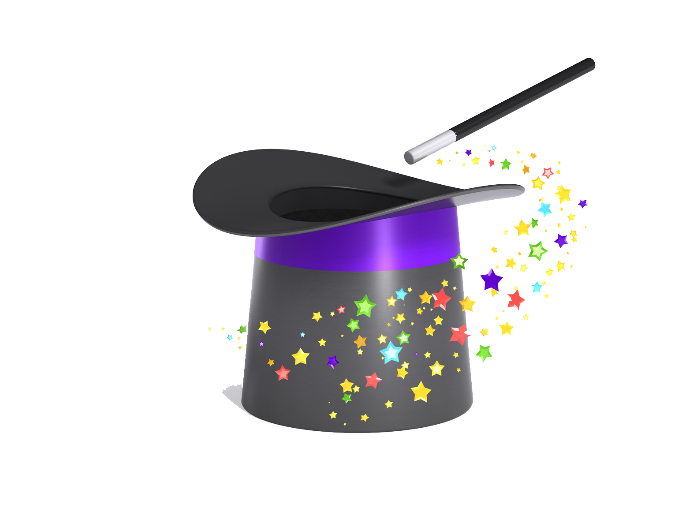 Good Habits
Don’t finesse because you know how, finesse with a purpose. 
 
Make the finesse your last choice.
11
Example A 	    xxx              
                       AQ8	
				    xxx
				    KQxx	
	QTxx					  Jxx
 	Jxxx					  T53
	KTxx 					  Axx
	T		          Declarer		  Jxxx
				    AKx
				    Kxx
				    QJx	   Contract 3NT
				    Axxx	   Duce Spade Lead
12
Example B 	    xx              
                       AJTx	
				    QJT
				    AQTx
	Kxxx					  JTxxx
 	xx  					  xx
	Kxxx 					  Ax
	Kxx	          Declarer		  xxxx
				    AQ
				    KQxxx
				    xxxx	   Contract 4 H South
				    J9	   Diamond Lead to A
13
Know the Math !
Your combined holding 8 cards
Opponents have 5
Odds of Suit Breaking
             3-2        67.8 %
               4-1        28.3
               5-0          3.9

             ( More in handout )
14
Finesse vs 3/3 split?
Your combined holding is 7 cards
Opponents have 6, should you finesse ?
A K J x

            x x x
15
Finesse vs 3/3 split?
Finesse is 50/50

       3/3 split is 36%
16
Practice Hands
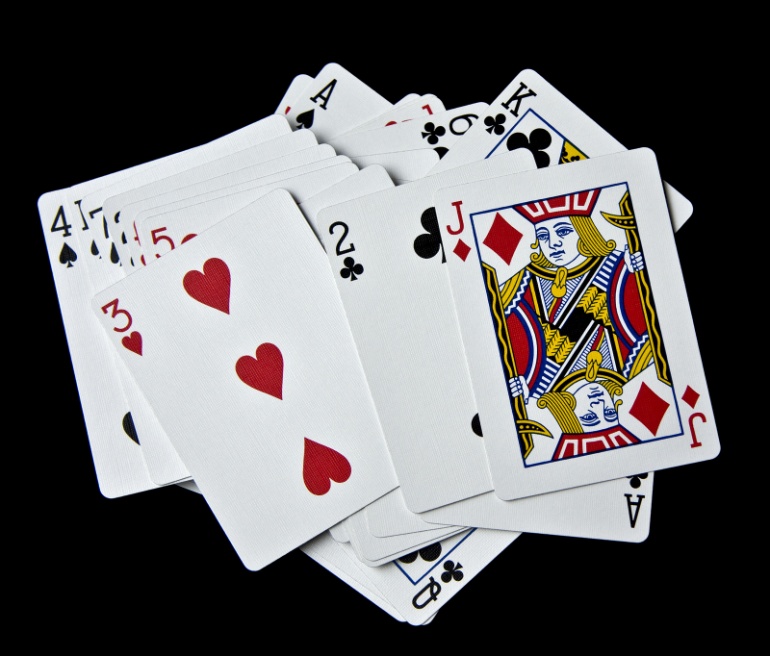 17